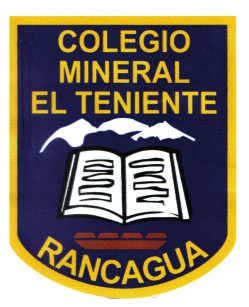 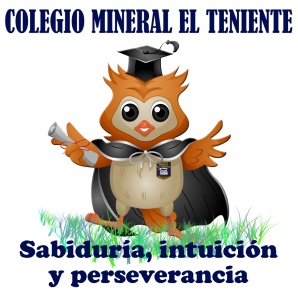 APOYO GUÍA N° 4
OBJETIVO: Comprender el valor posicional de números hasta el 1.000
Colegio Mineral El Teniente
Tercer año Básico
INICIO:
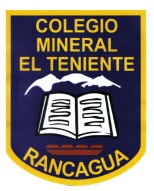 Fernanda tiene la siguiente cantidad de monedas ¿Cuánto dinero tiene
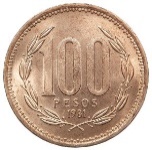 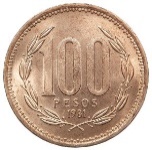 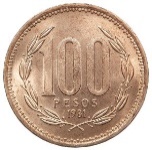 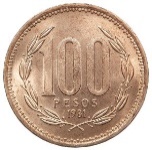 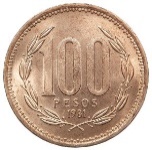 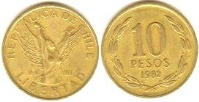 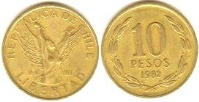 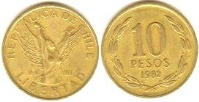 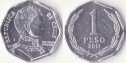 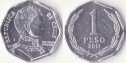 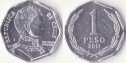 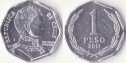 500              +            30           +      4
Las 5 monedas de $100 tienen un valor de $500, si observas el número 5 se ubica en la posición de las centenas (tercera posición de derecha a izquierda)
Las 3 monedas de $10 tiene un valor de $30, esta vez el número tres se ubica en la posición de las decenas.
Por último las 4 monedas de $1 tienen un valor de $4  y esta vez el cuatro se ubica en la posición de las unidades.

Fernanda tiene $534
Valor posicional
La decena es una agrupación de 100 unidades o 10 decenas, y lo representamos con un cuadrado formado  de 100 cubos.
La Unidad de Mil es un cubo formado por 1.000 unidades (cubitos más pequeños)
La decena es una agrupación de 10 unidades, y lo representamos con una barra de 10 unidades juntas.
 Cuando se agrupan 10 decenas, corresponden a una centena
La unidad es el menor valor y lo representamos con un pequeño cubo.
Cuando se juntan 10, ya corresponden a una decena
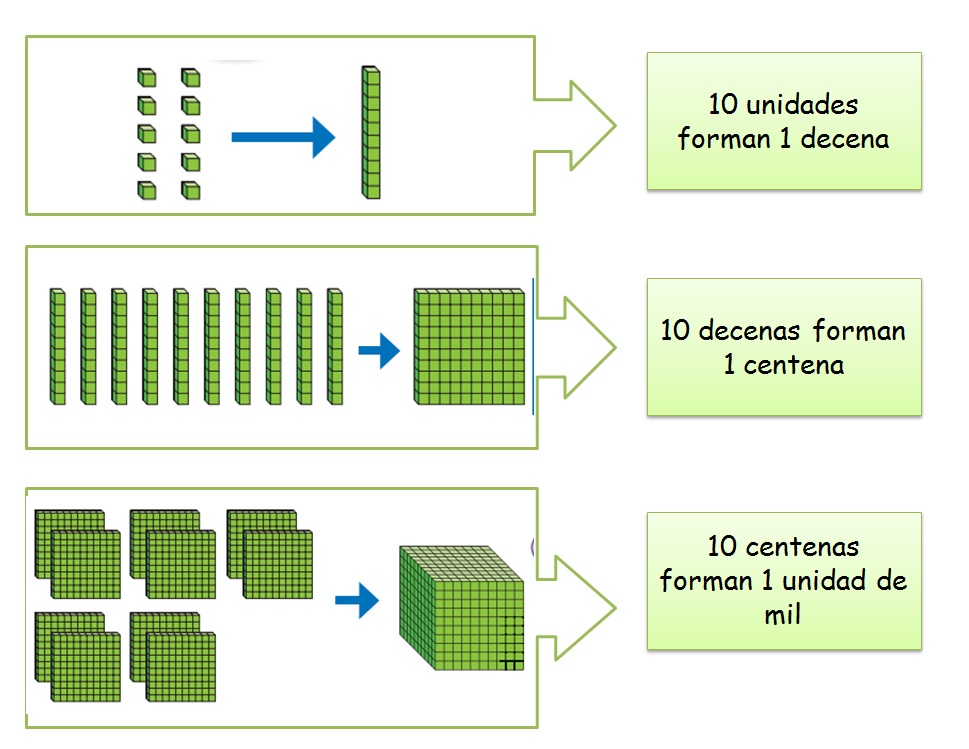 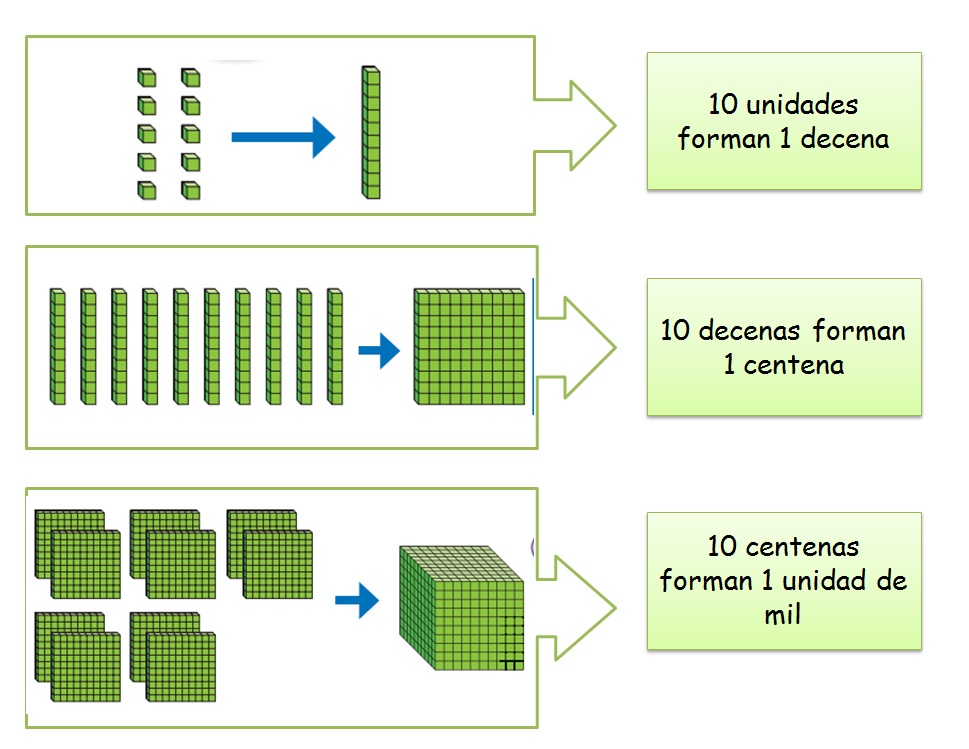 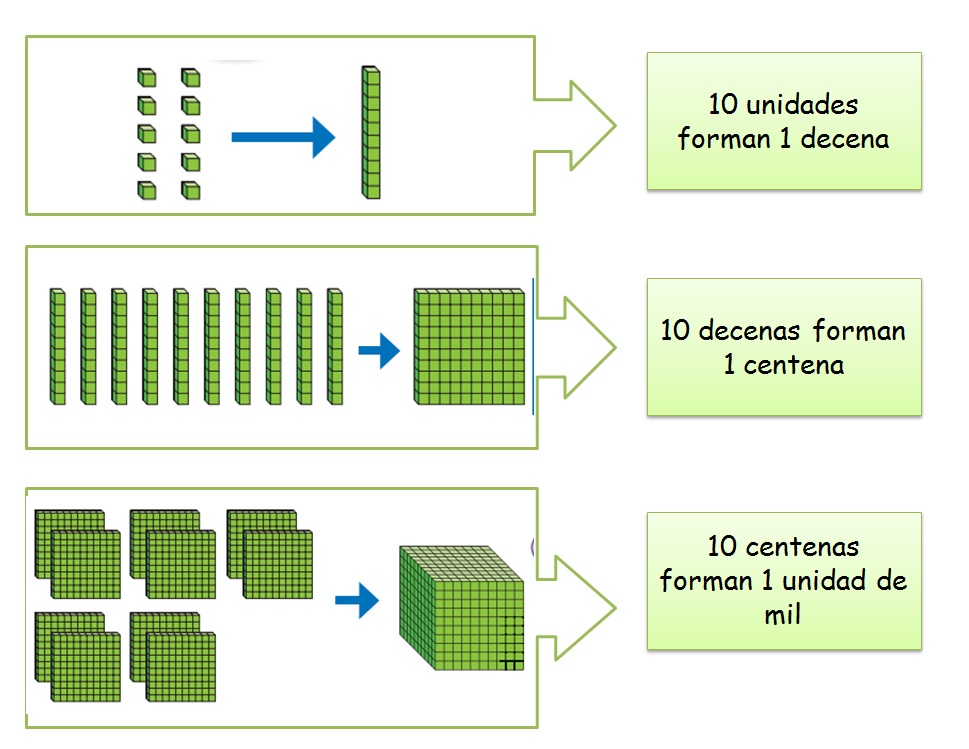 Cuando se agrupan 10 centenas, corresponden a una Unidad de Mil
Lectura de Números
¿Cómo leer el número 5.555?




 
Si observas bien en todos ellos sólo aparece el dígito 5, pero en diferentes posiciones y de acuerdo a su posición es la lectura.
Cinco mil quinientos cincuenta y cinco
Desarrollo
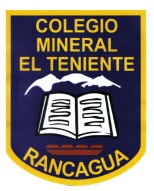 CIFRAS
REPRESENTACIÓN
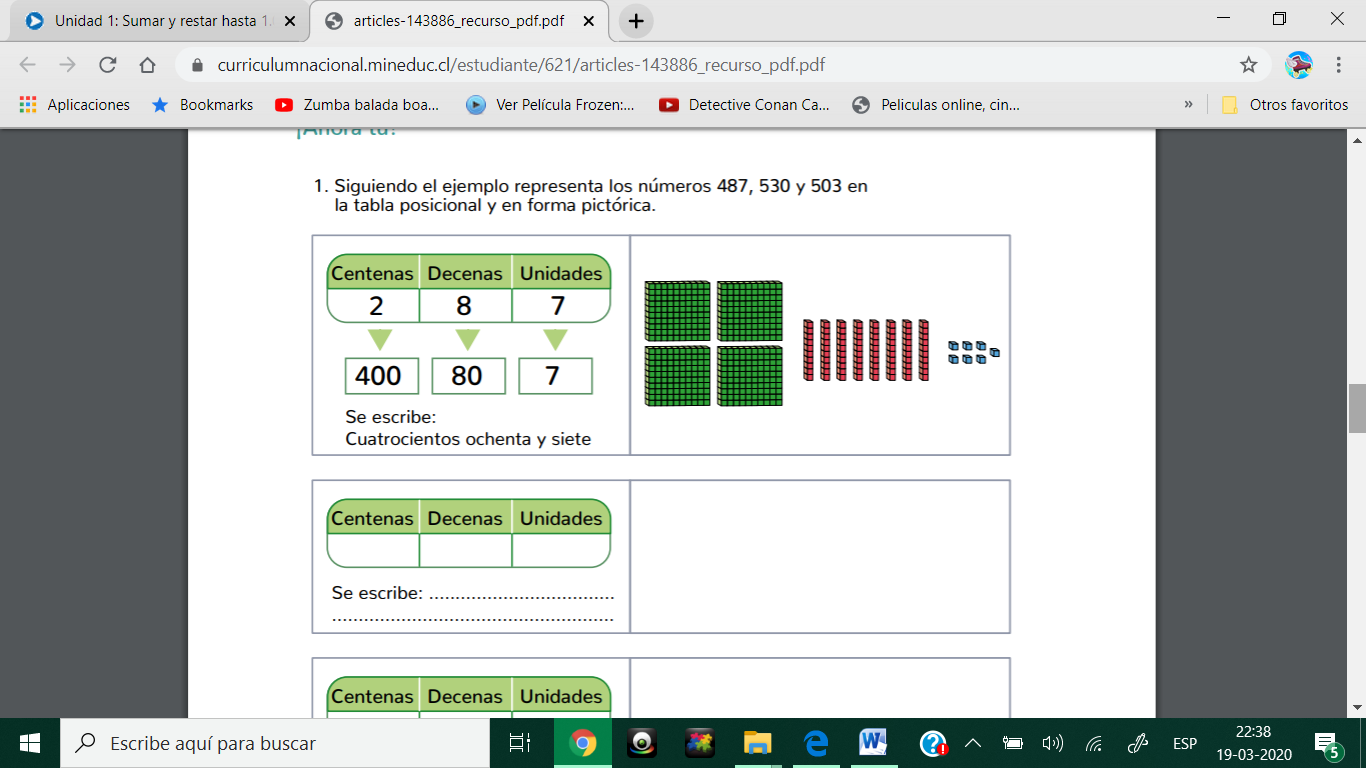 4
LECTURA
VALOR POSICIONAL
¿Cuál fue tu respuesta?
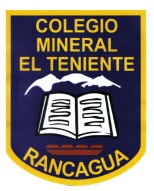 Marca la alternativa de la respuesta que consideres correcta.